Content & Context
Adding value
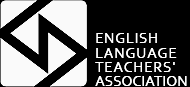 How do we add value to our lessons and enrich our methodology?
Provide a lot of different and engaging material
Rely heavily on technology (you tube, kahoot, interactive games, etc..)
Focus on contemporary topics (hot topics, buzz words)
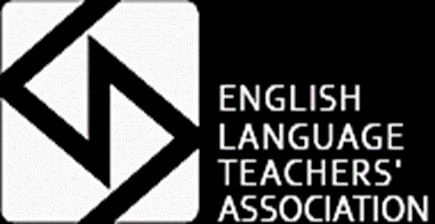 Do you ever ask your students private questions?
How can asking private questions help us to enrich our methodology?
How is asking private questions conducive to learning?
What is the right way to ask a student a private question without feeling as if we invaded on their privacy?
How to avoid students getting angry or offended due to being asked a private question?
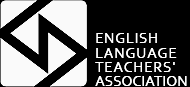 How can asking private questions enrich our methodology?
Gives you the right context
Students focus on their immediate concerns
Students can practice vocabulary relevant to their concerns
Students often voice their concerns with respect to the small talk and networking vocabulary
Whilst being able to talk about a wide variety of topics of general interest, students seem to lose the plot when they are asked to talk about themselves
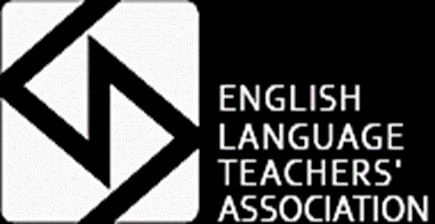 How is asking private questions conducive to learning?
The moment you capture students’ attention they will infuse material more quickly.
Comprehension of material is facilitated since students can apply structures within a familiar context
Acquisition of structures will occur more quickly due to the personalized content
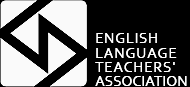 Points of You®
Coaching tool
www.points-of-you.com
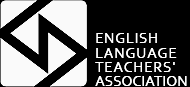 Teaching Vocabulary
Create a sort of mind map using the word written on the card they have chosen
Compile a list of contextual synonyms
Compile a list of antonyms based on the list of contextual synonyms
After having read the card, unknown words can be singled out, and their meaning can be looked up in a dictionary
Students can be given a task to reflect on their issue using the vocabulary they have previously put down
Teaching & Practicing Grammar
Provide students with time reference (so far, three months ago, next month, by the end of this year, etc.)
Ask them to use this time reference while talking about their challenges
Using the spider gram they have created as a part of vocabulary expansion practice, they can ask their partner different questions bearing in mind given time phrases
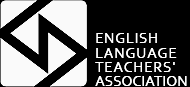 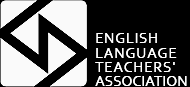 Practicing Speaking
Reporting what their partner has told them
Retelling and elucidating what they have read on the card
Connecting the meaning of the card to their issue in question
Speaking about their past and future actions with respect to their issue in question
Referring to and elucidating the meaning of the quotations listed on the card
Answering the questions listed on the card
Referring to the statements listed on the card
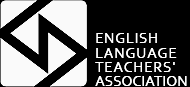 Writing
Describe your experience with Points of You®
Reflect on your challenge or issue including the insights gained from Points of You®
Reflect on your issue or challenge using the list of words generated when playing Points of You®
Explain what insights have been gained from reading the cards that have been selected when playing Points of You®
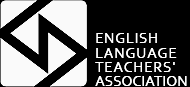 Just have fun!
lxndr_stevanovic@yahoo.com